NON-VERBAL COMMUNICATION
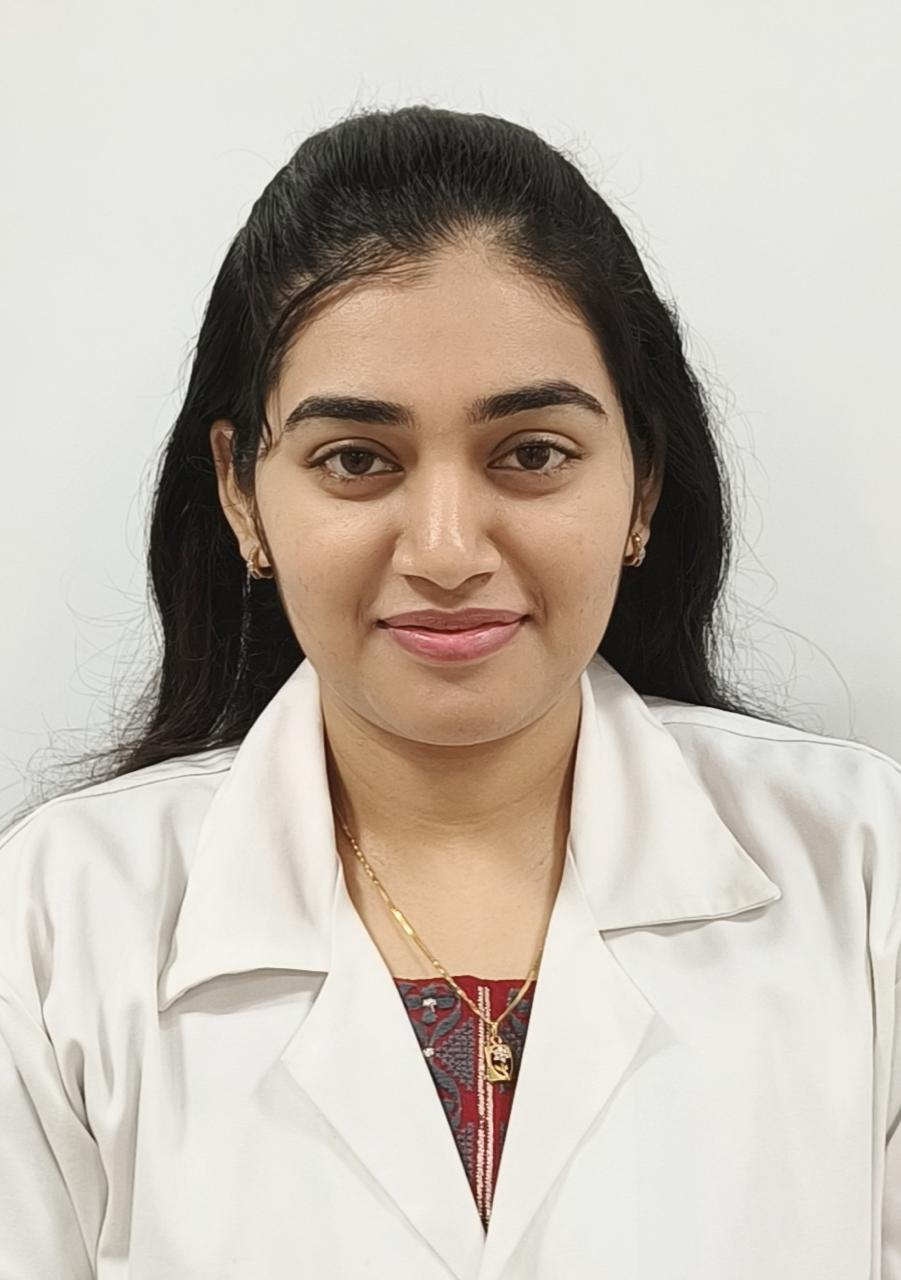 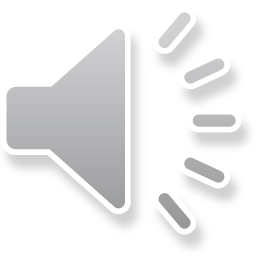 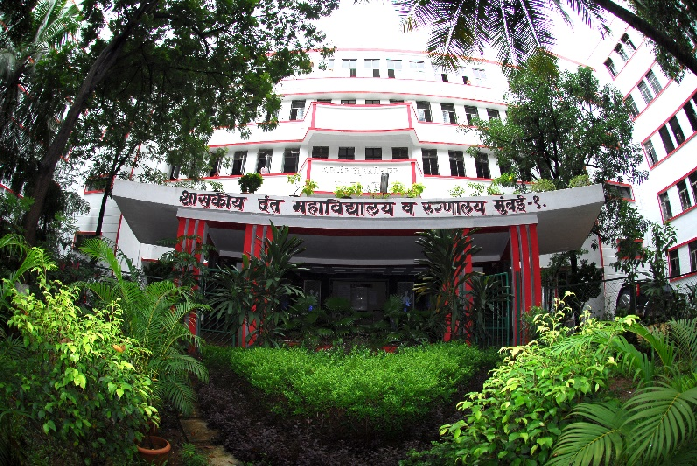 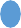 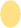 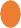 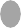 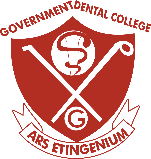 GOVERNMENT DENTAL COLLEGE & HOSPITAL, MUMBAI
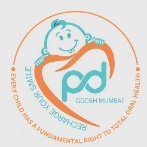 DEPARTMENT OF PEDIATRIC AND PREVENTIVE DENTISTRY
PRESENTED BY: DR. KOMMINENI DIVYA SREE
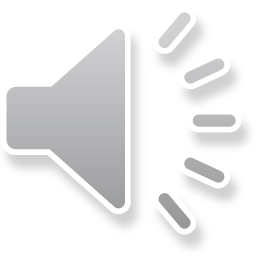 CONTENT
Introduction
Importance of non-verbal  communication
Types  of non-verbal  communication
Non verbal communication in professional setting
Role of building relationships 
Practical applications 
Conclusion
Quiz
Government Dental College & Hospital, Mumbai
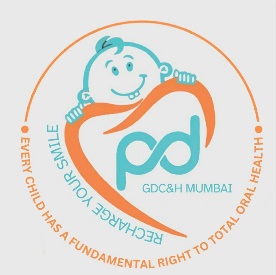 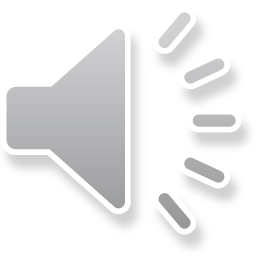 INTRODUCTION
What is Non-Verbal Communication?
Definition:The process of conveying information without the use of spoken or written words.
Key Features:
Universal
Instantaneous
Supports or contradicts verbal communication
Government Dental College & Hospital, Mumbai
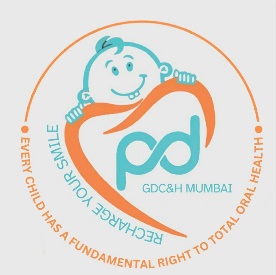 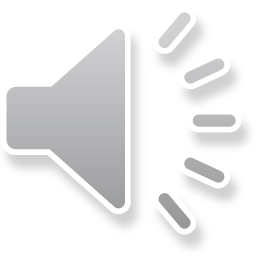 IMPORTANCE OF NON-VERBAL COMMUNICATION
Communication
Percentage of Impact:
~55% body language
~38% tone of voice
~7% words (Mehrabian Model)
Builds trust, clarity, and understanding.
Often conveys emotions better than words.
Government Dental College & Hospital, Mumbai
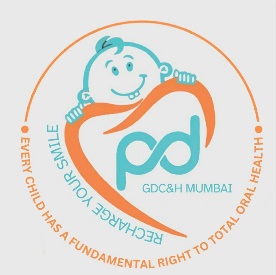 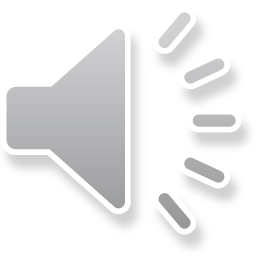 TYPES OF NON-VERBAL COMMUNICATION
Kinesics (Body Language):
Gestures, posture, eye contact, facial expressions
Proxemics (Use of Space):
Personal space, physical closeness
Paralanguage (Vocal Elements):
Tone, pitch, volume, pauses
Government Dental College & Hospital, Mumbai
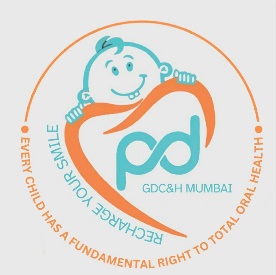 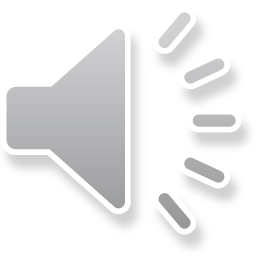 TYPES OF NON-VERBAL COMMUNICATION
Haptics (Touch):
Handshakes, pats, physical interactions
Appearance:
Clothing, grooming
Chronemics (Time):
Punctuality, response times
Government Dental College & Hospital, Mumbai
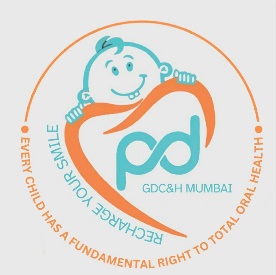 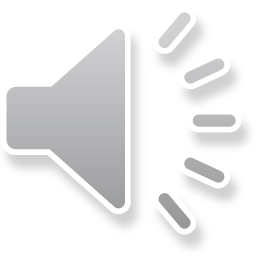 NON VERBAL COMMUNICATION IN PROFESSION
Non-Verbal Communication in Professional Settings
Enhances Presentations: Engaging gestures and tone.
Builds Relationships: Trust through open body language.
Aids Conflict Resolution: Calming non-verbal cues.
Government Dental College & Hospital, Mumbai
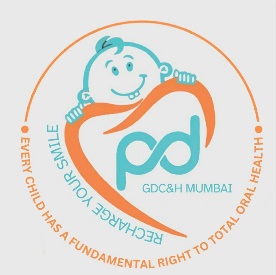 HOW TO IMPROVE NON-VERBAL COMMUNICATION
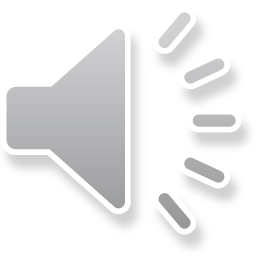 Observe: Be aware of others' cues.
Practice: Use open gestures, maintain good posture.
Adapt: Consider cultural differences.
Self-Awareness: Align body language with your words.
Government Dental College & Hospital, Mumbai
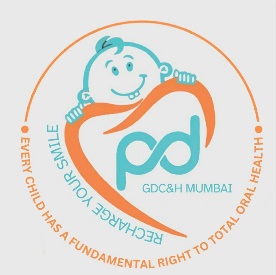 ROLE OF IN BUILDING RELATIONSHIPS
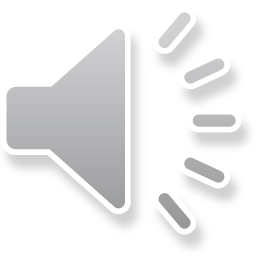 Trust:
Open body posture and consistent gestures foster trust.
Empathy:
Mirroring emotions through facial expressions shows understanding.
Credibility:
Steady eye contact and confident gestures enhance your perceived reliability.
Conflict Resolution:
Calming non-verbal cues (e.g., relaxed tone, open gestures) diffuse tension.
Government Dental College & Hospital, Mumbai
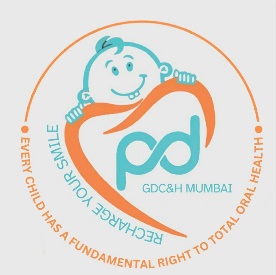 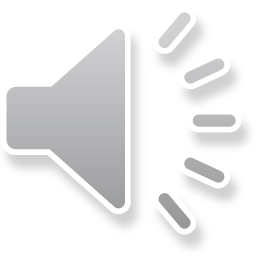 COMMON NON-VERBAL COMMUNICATION BARRIERS
Misinterpretation:
Misreading cues due to cultural or individual differences.
Inconsistency:
Body language contradicting spoken words.
Overuse of Non-Verbal:
Excessive gestures or intrusive closeness.
Ignoring Context:
Misjudging the appropriateness of certain cues in specific settings.
Government Dental College & Hospital, Mumbai
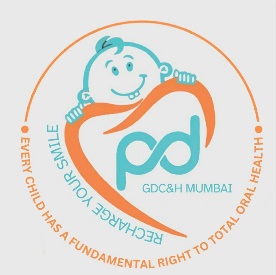 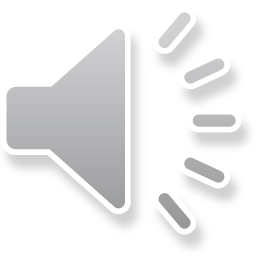 PRACTICAL APPLICATIONS
Public Speaking:
Engage the audience with purposeful gestures and vocal variety.
Interviews:
Exhibit confidence through posture, handshake, and eye contact.
Team Collaboration:
Encourage openness and active listening through supportive non-verbal cues.
Healthcare Settings:
Show empathy and reassurance with calming body language.
Government Dental College & Hospital, Mumbai
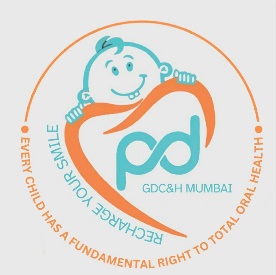 CONCLUSION
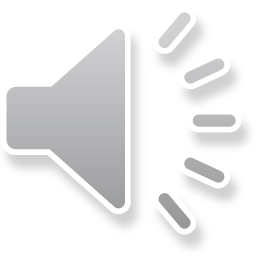 Non-verbal communication complements verbal interaction.
Understand and adapt to cultural and contextual differences.
Practice for personal and professional growth.
Government Dental College & Hospital, Mumbai
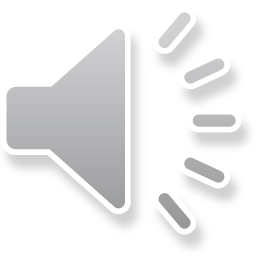 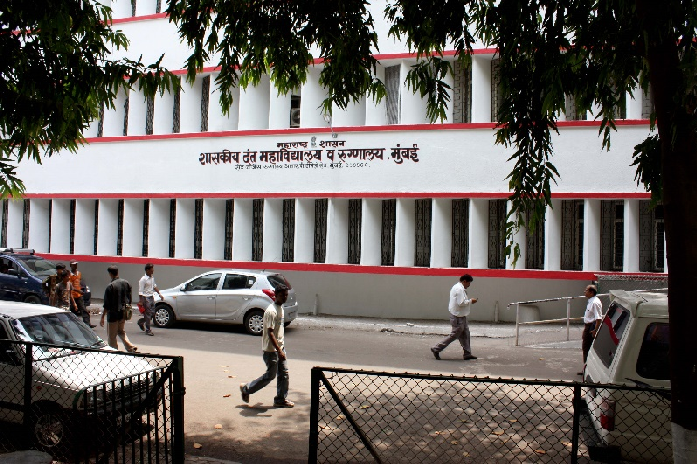 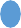 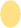 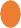 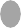 THANK YOU
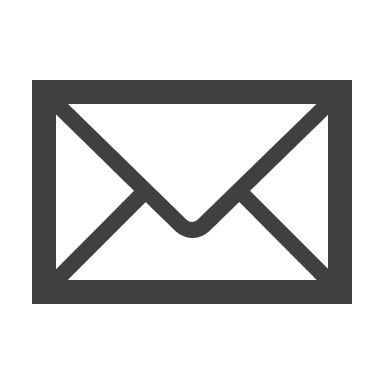 deangdch_Mumbai@yahoo.com
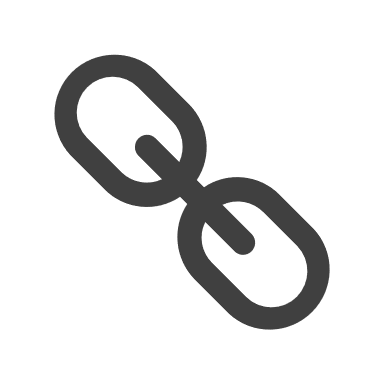 http://www.gdchmumbai.org